Sistema de Gestión Escolar con Juegos Interactivos
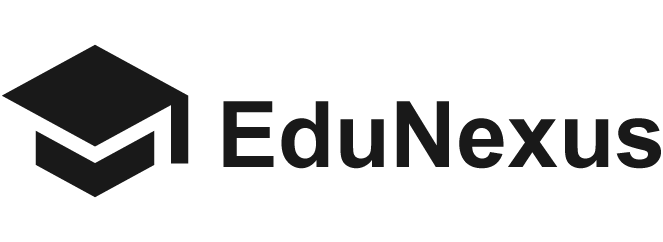 1
Grado de Multimedia: Ingeniería Web, 2024
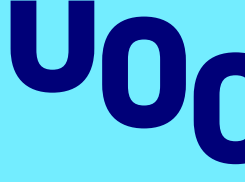 2
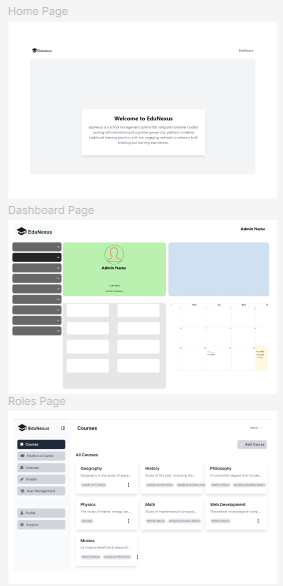 Introducción del proyecto
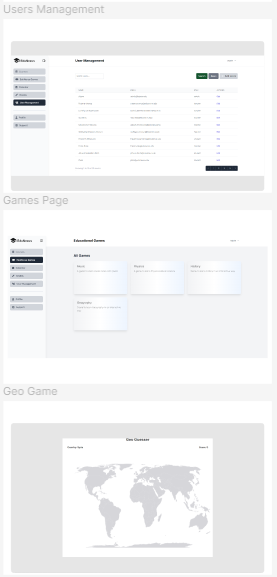 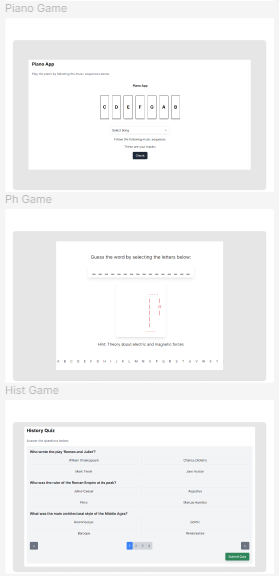 Desde el principio, el objetivo principal de este proyecto ha sido crear una plataforma educativa interactiva y cómoda que pueda facilitar el aprendizaje y la gestión educativa tanto para estudiantes como para profesores.
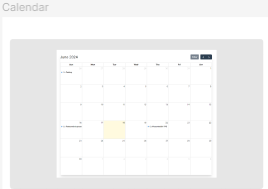 Objetivos del Proyecto
Mejorar la gestión educativa, facilitando la administración de cursos, recursos y usuarios.
Mejorar la experiencia de aprendizaje mediante herramientas interactivas como juegos educativos y cuestionarios.
Ofrecer una interfaz cómoda y agradable que sea fácil de usar para todos los usuarios.
4
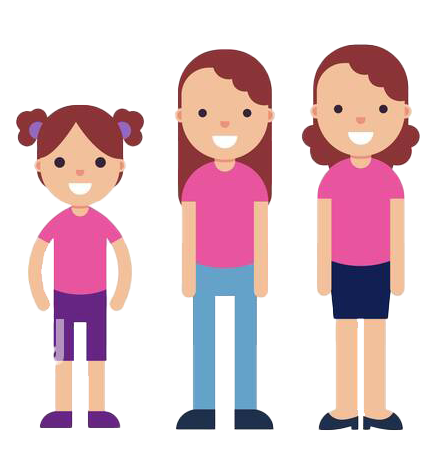 Público Objetivo escuela
Estudiantes: De 6 a 21 años, buscando maneras más atractivas e interactivas de aprender.
Profesores: Necesitan herramientas que faciliten la gestión de sus clases y el seguimiento del progreso de sus alumnos.
Administradores: Requieren un sistema eficiente para la gestión de usuarios y la supervisión de la institución.
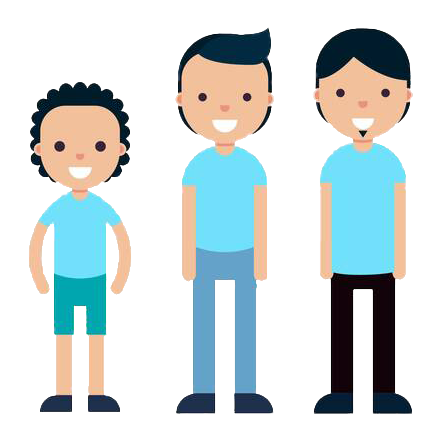 5
Metodología
Optamos por una metodología ágil, permitiendo ajustes frecuentes basados en el feedback recibido. 
Este enfoque facilita la adaptación a las necesidades reales de los usuarios. 
La fase de desarrollo se apoya en tecnologías como Laravel, Vue.js, React.js y MariaDB, que permiten construir un producto robusto pero flexible.
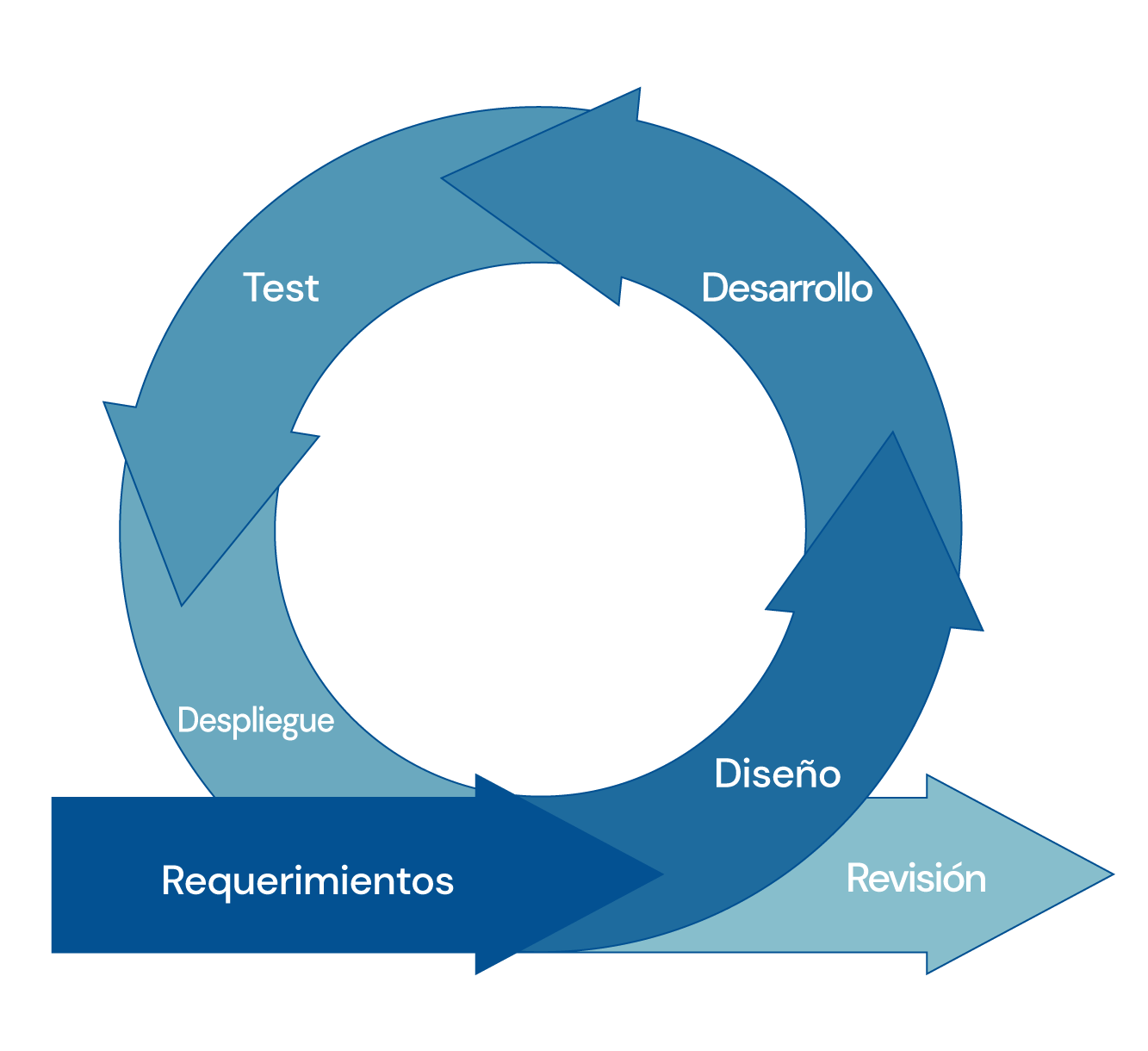 6
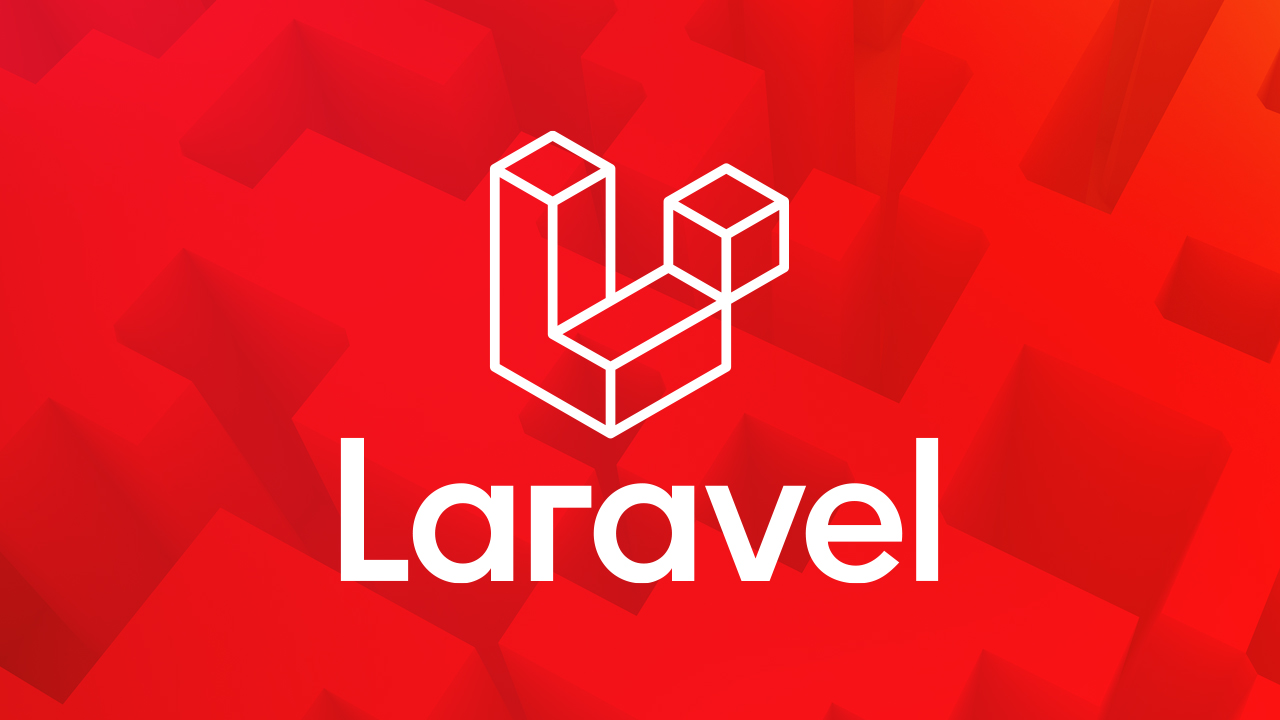 Tecnología Utilizada
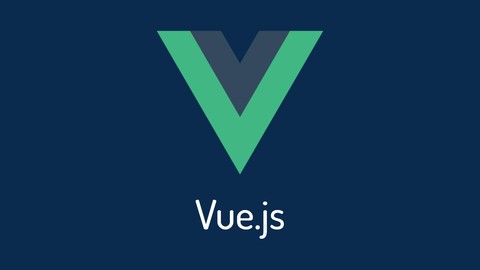 Back-End: Laravel para la estructura MVC.
Front-End: Vue.js para elementos dinámicos y React.js para juegos educativos.
Base de Datos: MariaDB para gestionar datos.
Servidor: Laragon para pruebas locales y Plesk para el despliegue en la red.
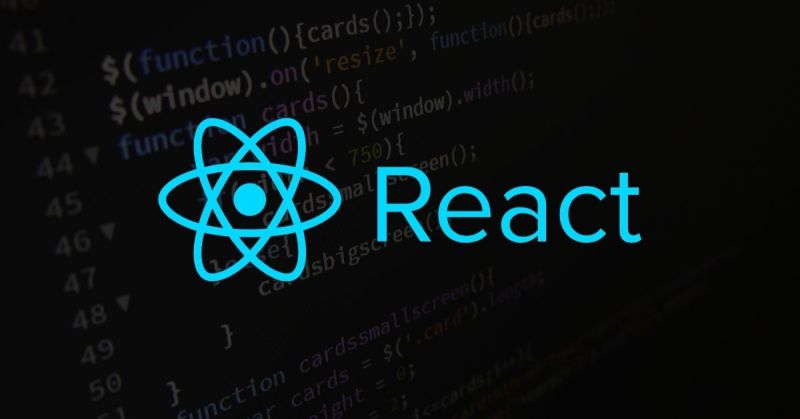 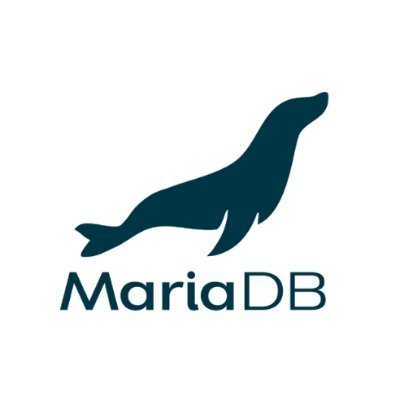 7
7
MariaDB
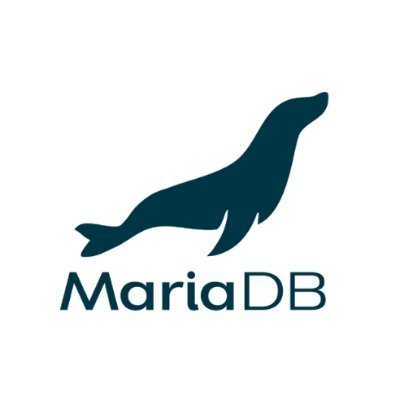 Número de Tablas: EduNexus cuenta con un total de 20 tablas, cada una cuidadosamente diseñada para gestionar datos relacionados con usuarios, cursos, asignaciones, juegos y más.
ORM: Utilizamos el ORM Eloquent de Laravel para facilitar las operaciones de base de datos, garantizando eficiencia y seguridad.
Esquema de Base de Datos: Diseñado para soportar relaciones complejas y mantener la integridad de los datos.
8
8
8
Laravel con Livewire
Arquitectura MVC: Laravel proporciona una estructura clara y organizada, separando la lógica de negocio, la vista y el controlador.
Seguridad: Implementa autenticación, autorización y protección contra ataques CSRF de forma predeterminada.
Livewire: Permite crear interfaces dinámicas sin escribir mucho JavaScript, haciendo el desarrollo más ágil y eficiente.
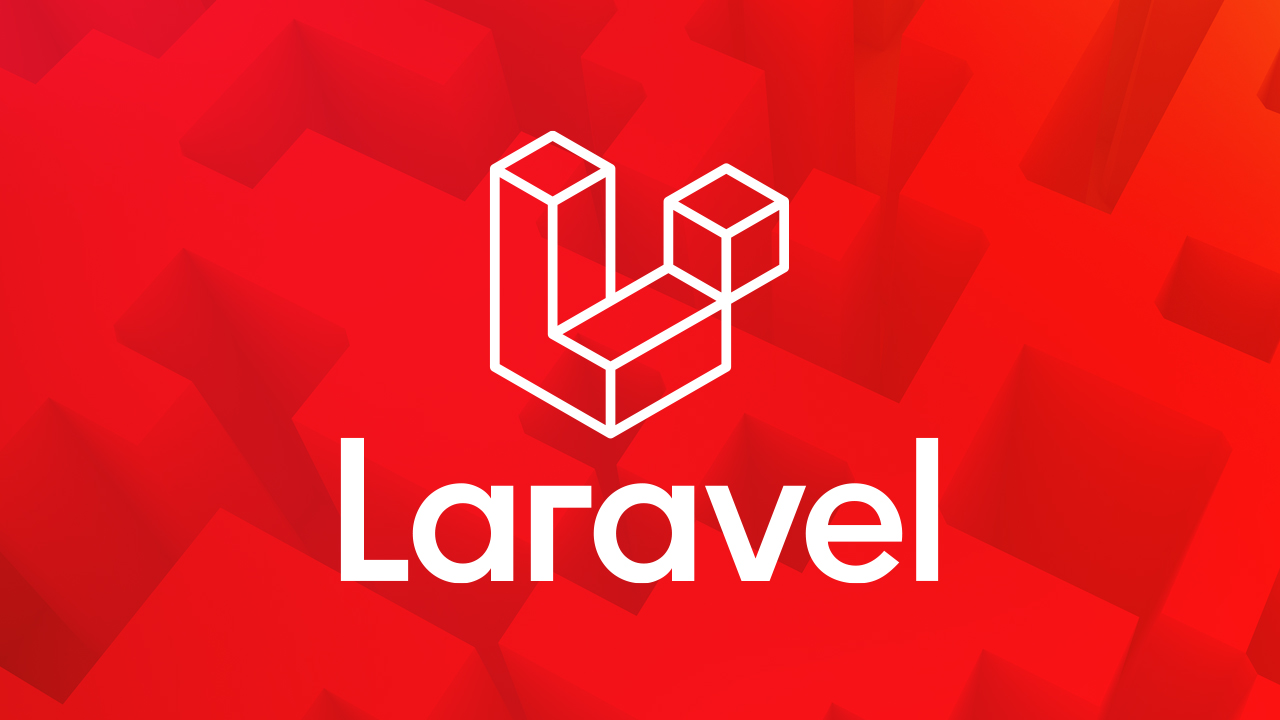 9
9
Vue.js
Componentes Reutilizables: Vue.js permite crear componentes reutilizables que mejoran la eficiencia del desarrollo y el mantenimiento.
Facilidad de Integración: Se integra perfectamente con Laravel para mejorar la experiencia del usuario con actualizaciones en tiempo real.
Reactivo: Su sistema reactivo facilita la creación de interfaces de usuario dinámicas y receptivas.
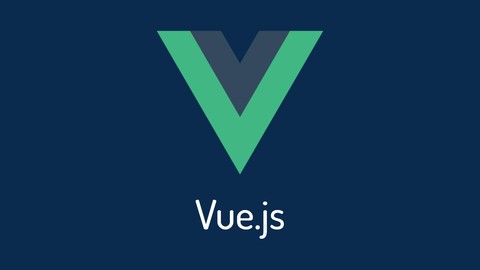 10
10
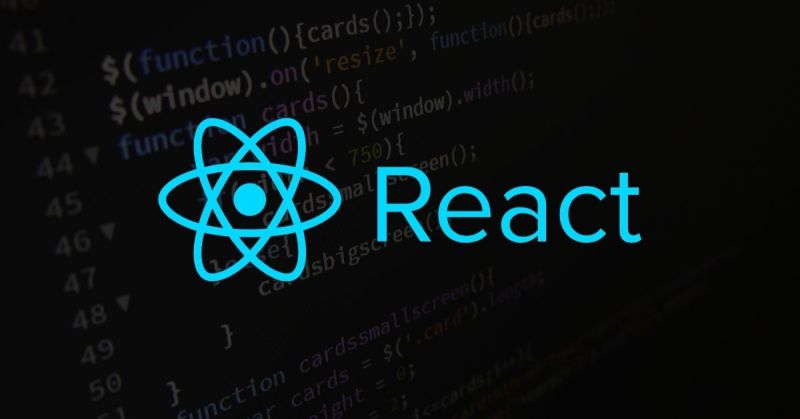 React.js
Ideal para Juegos Educativos: React.js es perfecto para desarrollar juegos educativos debido a su capacidad para manejar interfaces complejas y dinámicas.
Flexible: Permite la creación de aplicaciones altamente interactivas y con un rendimiento óptimo.
Comunidad Activa: Cuenta con una comunidad activa que proporciona numerosos recursos y bibliotecas para facilitar el desarrollo.
11
11
Desarrollo Modular y Juegos
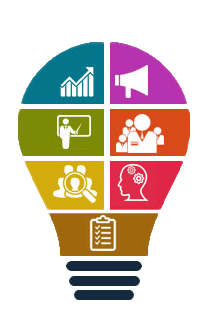 Desarrollo Modular: El desarrollo de EduNexus se ha realizado en módulos, facilitando la implementación y pruebas continuas. Esta estructura permite actualizaciones y mejoras de manera más eficiente.

Juegos Educativos: Los juegos interactivos se han desarrollado en Vue.js y React.js, proporcionando una experiencia de aprendizaje dinámica y divertida.
12
12
Juegos Realizados en Vue.js
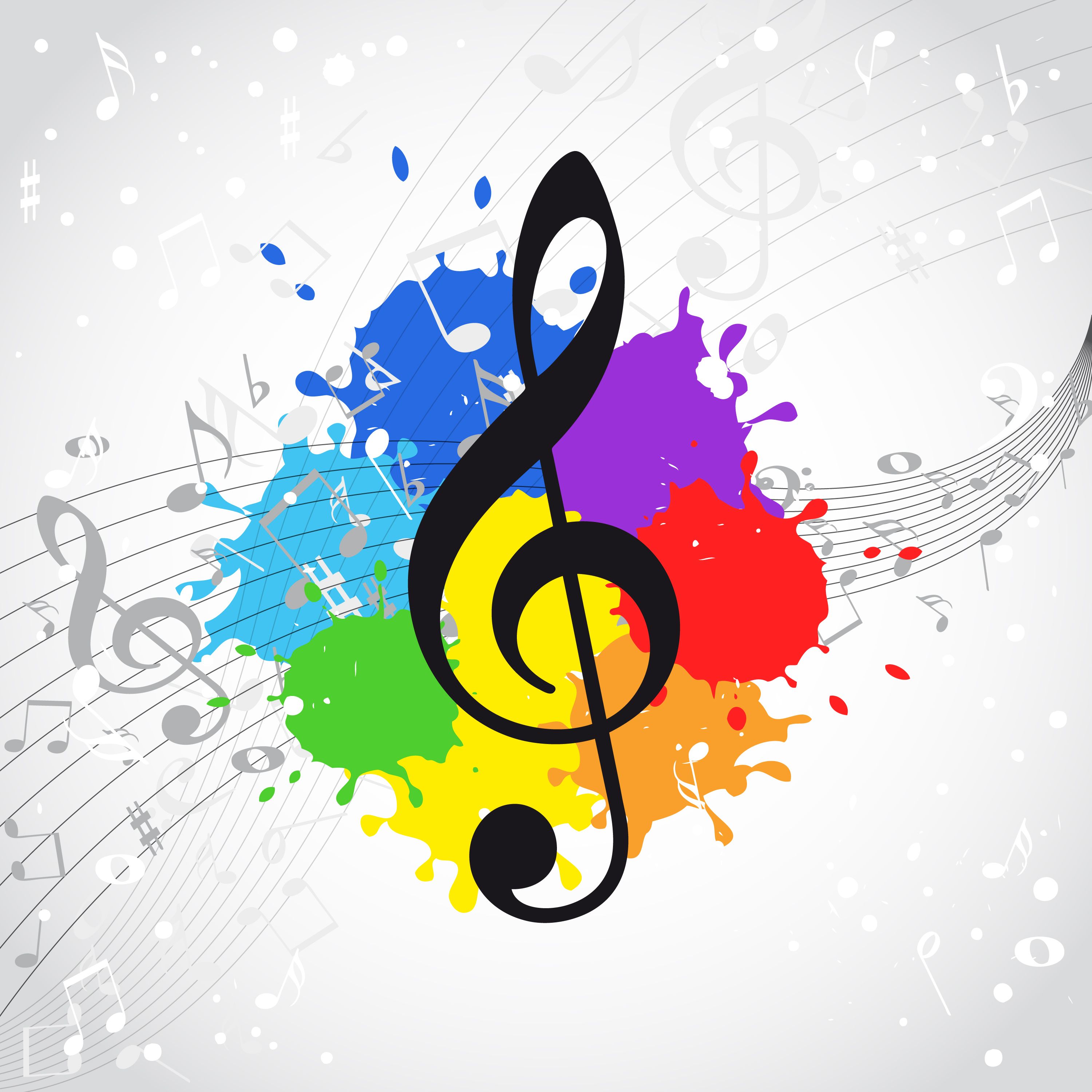 Juego de Música: Un juego donde los estudiantes deben repetir una melodía utilizando notas musicales, mejorando su capacidad de reconocimiento auditivo y memoria.
 Juego de Física estilo Ahorcado: Ayuda a los estudiantes a aprender términos y conceptos de física de manera interactiva, combinando diversión y educación.
 Cuestionario de Historia: Evaluación de conocimientos históricos a través de preguntas interactivas, promoviendo el interés por la historia.
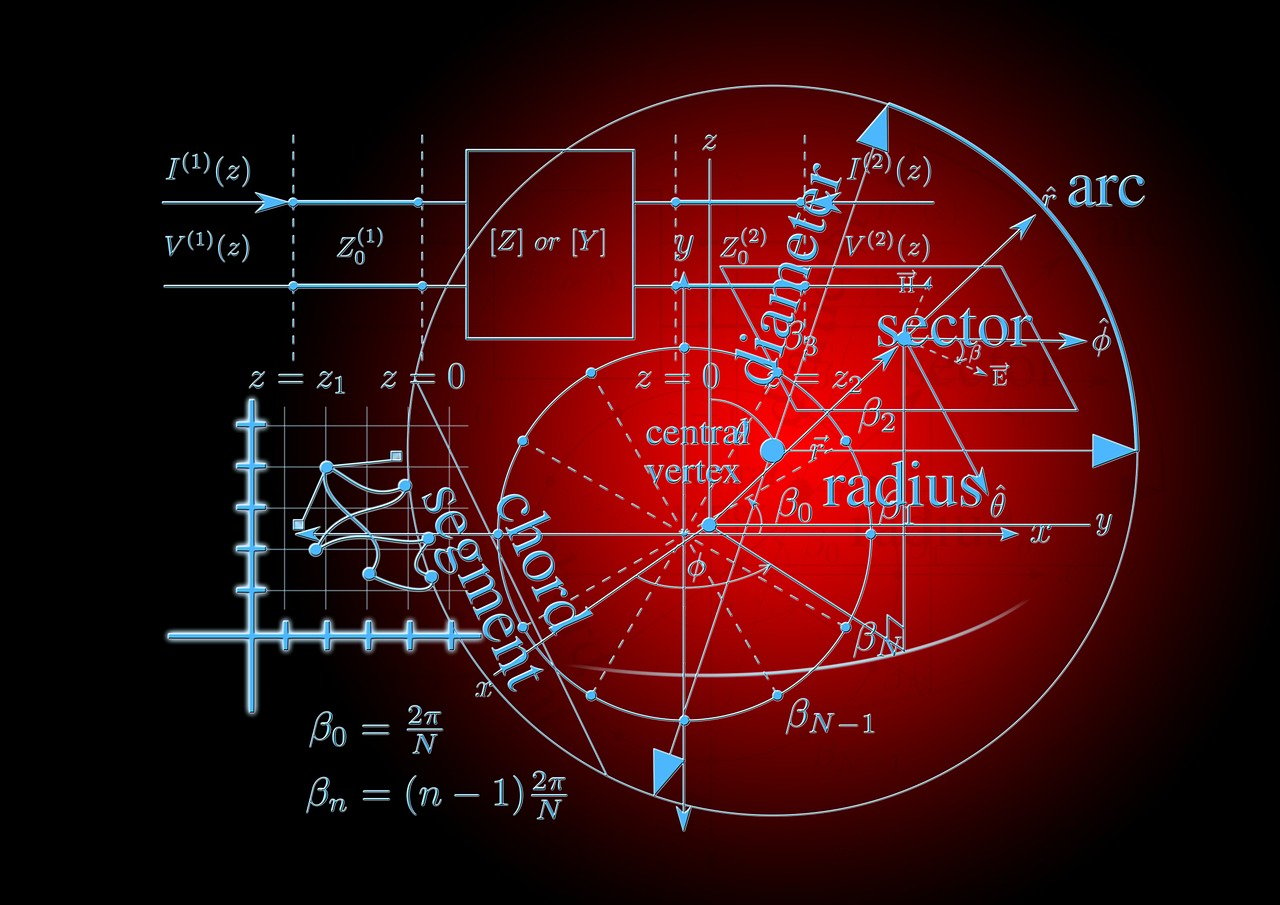 13
13
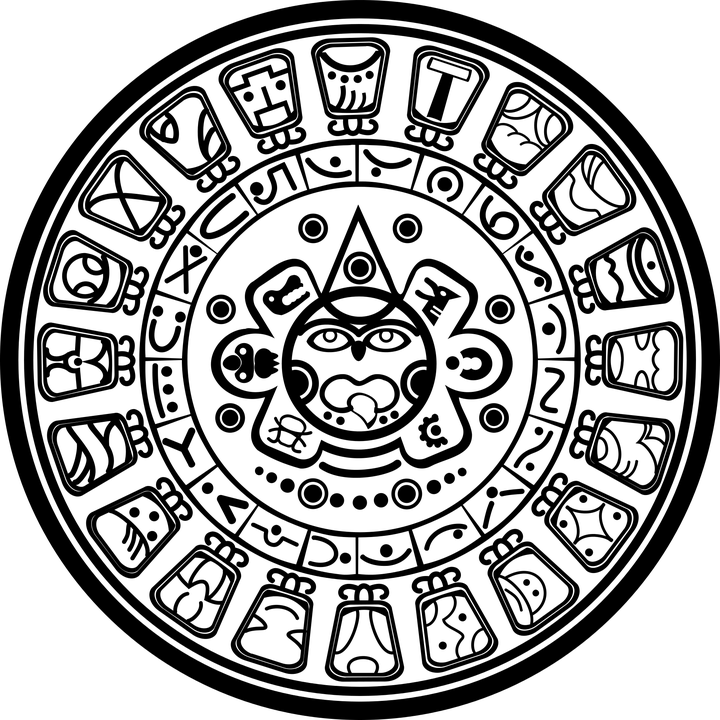 13
Juegos Realizados en React.js
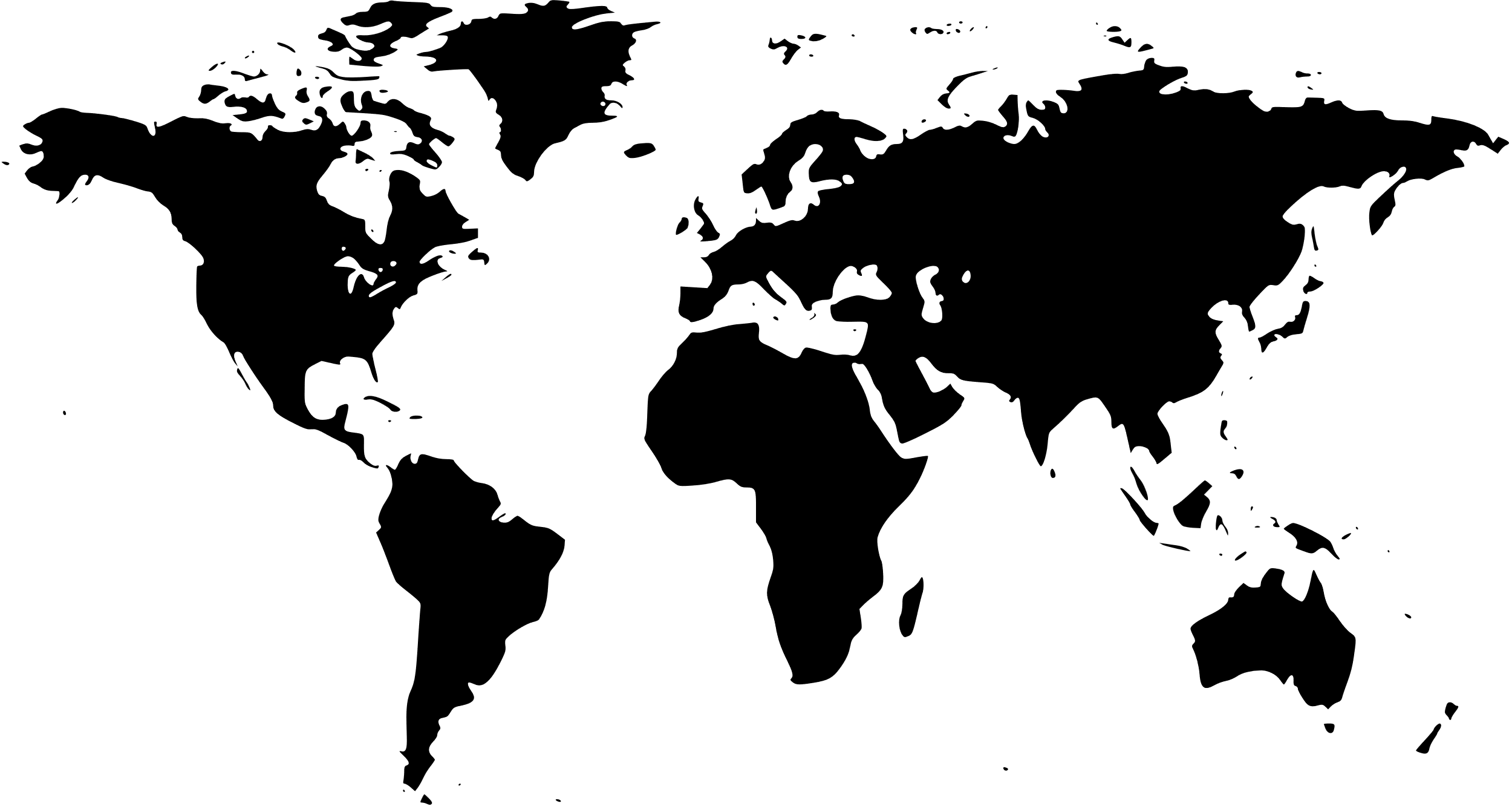 Juego de Geografía: Utiliza la librería React Simple Maps para que los estudiantes hagan clic en el mapa sobre la ubicación correcta de países cuyos nombres se muestran aleatoriamente. 
Este juego mejora el conocimiento geográfico y la habilidad de reconocimiento espacial.
14
14
Beneficios de los Juegos Educativos
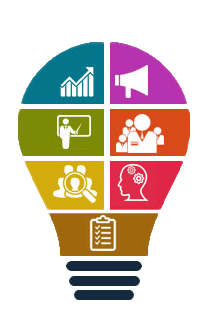 Mejora de Retención del Conocimiento: Los juegos ayudan a los estudiantes a retener mejor la información mediante métodos interactivos y atractivos.
Evaluación de Habilidades Cognitivas: Los juegos evalúan habilidades como lógica, memoria y concentración, proporcionando una comprensión más profunda del rendimiento de los estudiantes.
Fomento de la Motivación: La gamificación del aprendizaje aumenta la motivación y el compromiso de los estudiantes, haciendo que el aprendizaje sea una experiencia más agradable y efectiva.
15
15
Experiencia de Usuario (UX)
Interacción Intuitiva: Navegación fácil y coherente.
Diseño Adaptativo: Interfaz accesible en diferentes dispositivos.
Gamificación: Juegos educativos para un aprendizaje atractivo.
Feedback en Tiempo Real: Monitoreo del progreso de los estudiantes.
16
Funcionalidades Clave
Gestión de usuarios: Registro, inicio de sesión y perfiles personalizados.
Gestión de cursos: Creación y administración de cursos, asignaciones y recursos.
Juegos educativos: Herramientas interactivas para un aprendizaje dinámico.
17
EduNexus Video Demo: https://edunexus.alumnes-monlau.com
18
18
Diagrama de Gantt
El diagrama de Gantt presenta la planificación del proyecto EduNexus, mostrando las fechas clave y los responsables de cada fase.
19
Costes del Proyecto
20
Conclusiones y Líneas Futuras
EduNexus ha alcanzado la mayoría de sus objetivos para crear una base robusta y estable, desarrollando una plataforma que mejora la gestión educativa y fomenta el aprendizaje interactivo. 

En el futuro, se ampliarán las capacidades del módulo de administración para transformarlo en un CRM educativo completo y se añadirán más juegos educativos personalizados mediante IA.
21
gracias
rmanca@uoc.edu

https://edunexus.alumnes-monlau.com/